Нинди?-Какой?,Какая?
Ак
Кара
Яшел
Зәңгәр
Шәмәхә
Соры
Кызыл
Кызгылт-сары
Нинди?-Какой?,Какая?
Тәмле                                   
Тәмсез                                  
Баллы                                   
Тозлы                                   
 Пычрак
Ямьсез                                  
Зур
Матур
Яхшы
Чиста
Яңа
Якты
Тәртипле
Тәртипсез
Начар
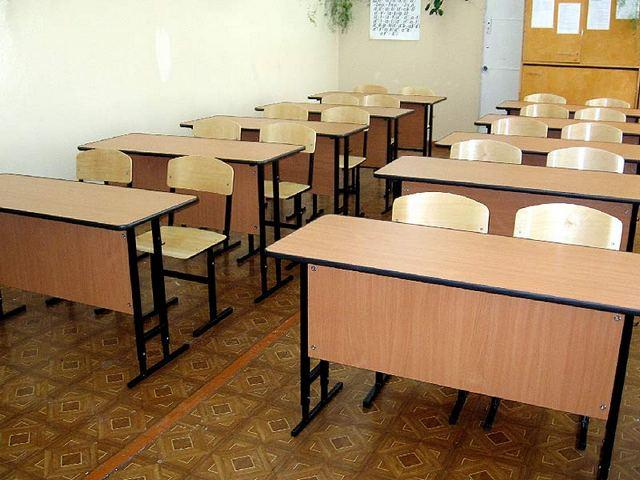 Светлый класс
Якты  сыйныф
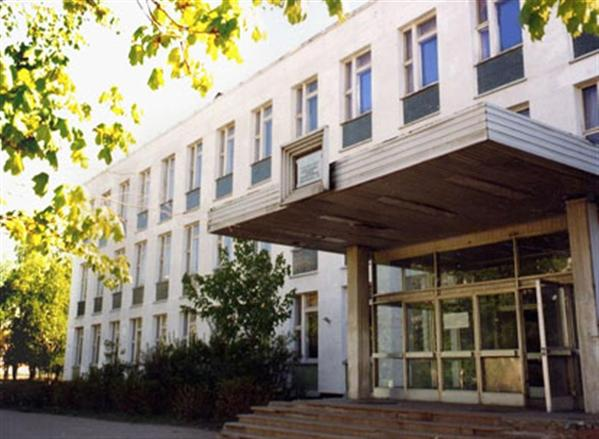 Новая школа
Яңа мәктәп
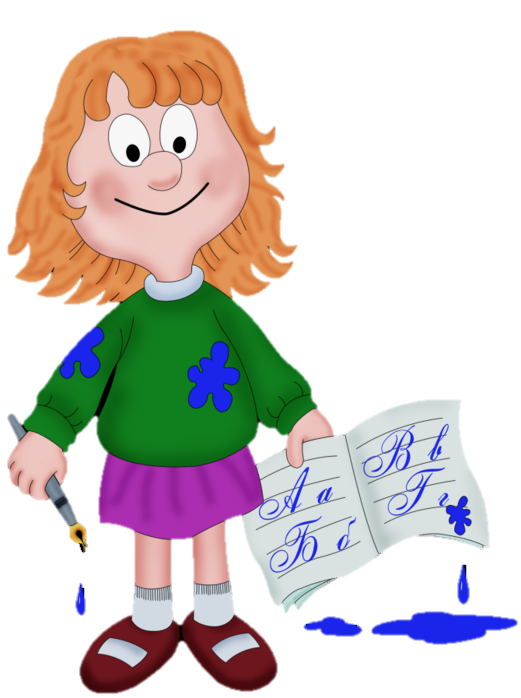 Грязная тетрадь
Пычырак дәфтәр
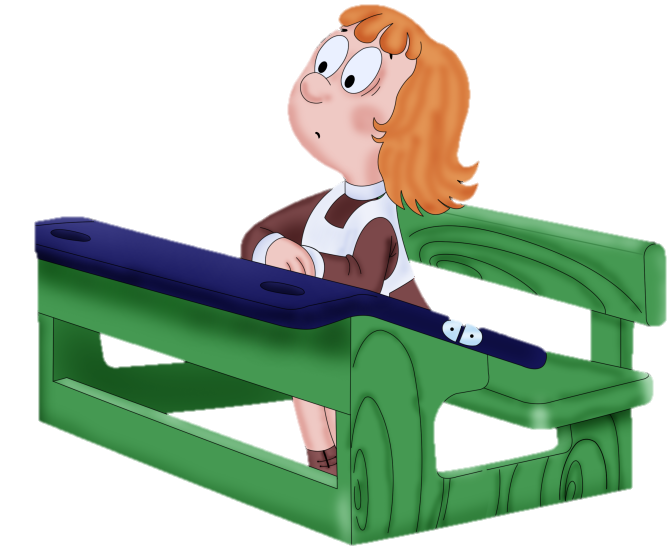 Хорошая ученица
Яхшы укучы кыз
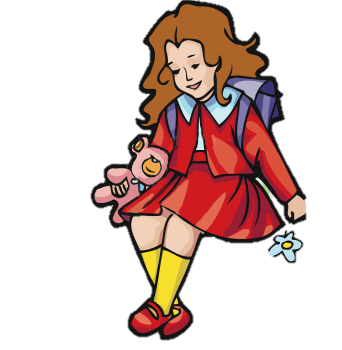 Красивая девочка
Матур кыз
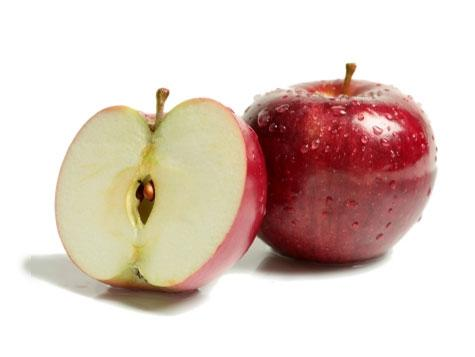 Сладкое яблоко
Баллы алма
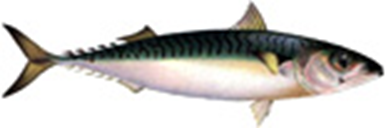 Солёная рыба
Тозлы балык
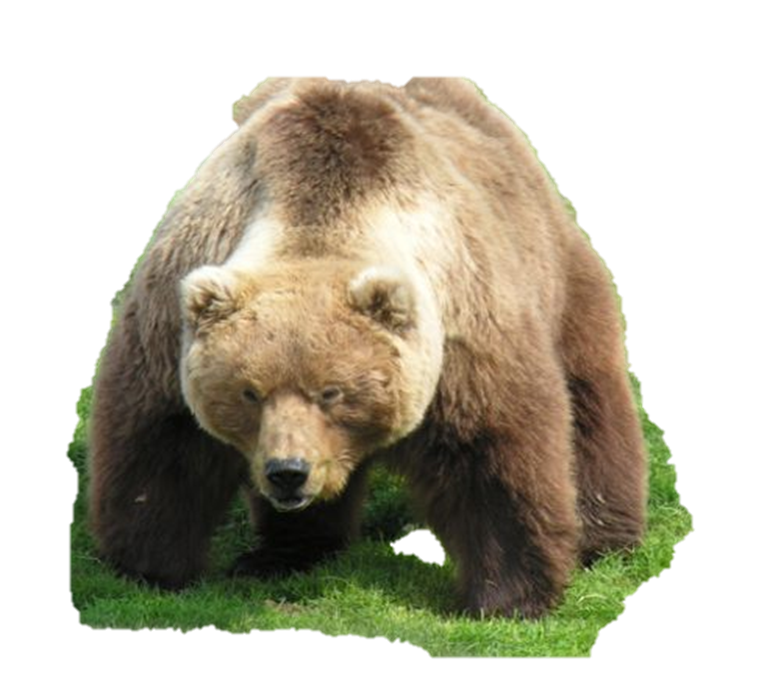 Большой медведь
Зур аю
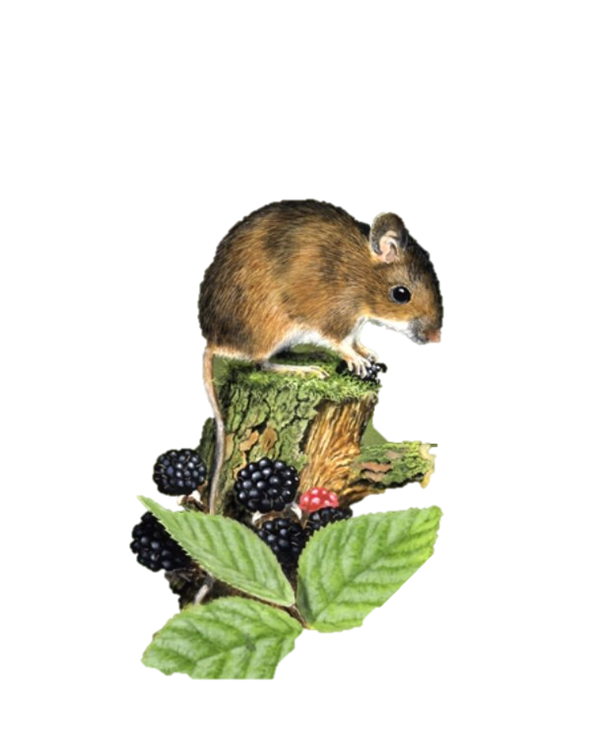 Маленькая мышь
Кечкенә тычкан